Understanding Equatorial Pacific Climate Processes
via Hierarchical Coupled Modeling

Andrew Wittenberg, Brandon Reichl, Fanrong Zeng (NOAA/GFDL)
Xian Wu, Feiyu Lu, Alistair Adcroft (Princeton/AOS/CIMES)

Thanks to: NOAA/CPO Climate Variability & Predictability Program
New postdoc
arriving March 2023!
(NCAR → Princeton)
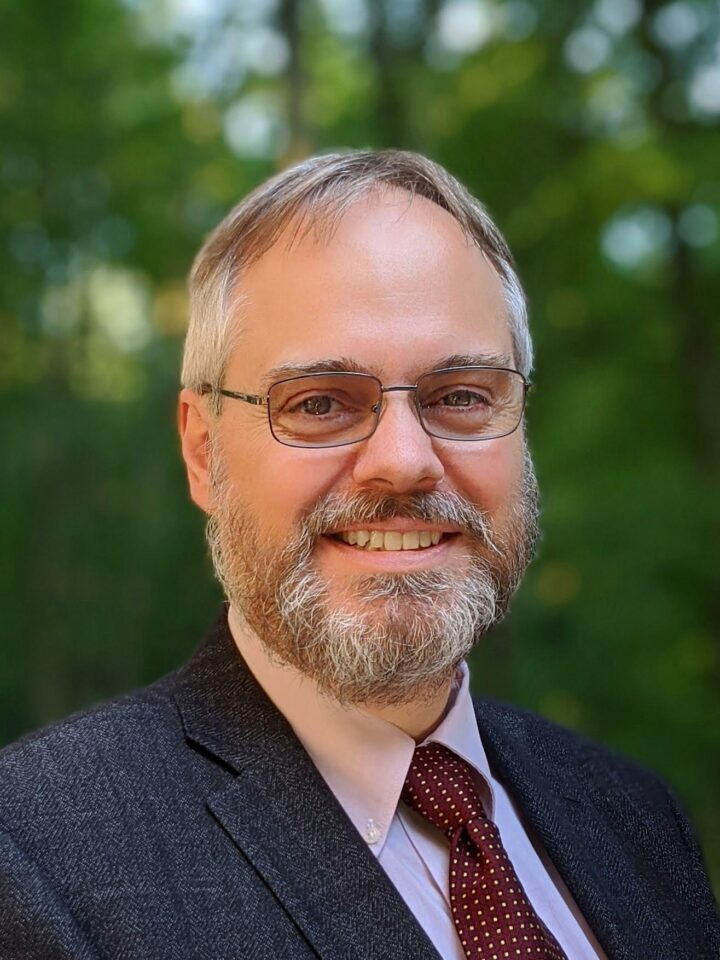 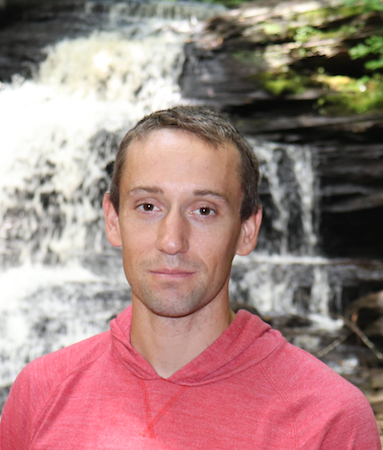 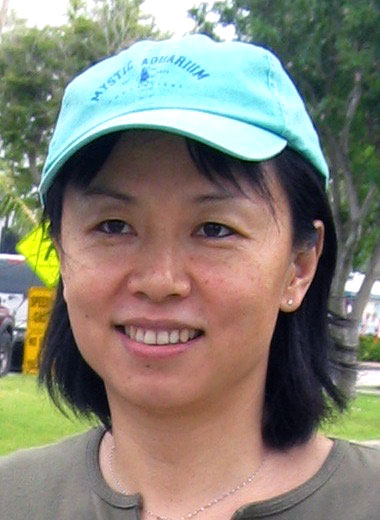 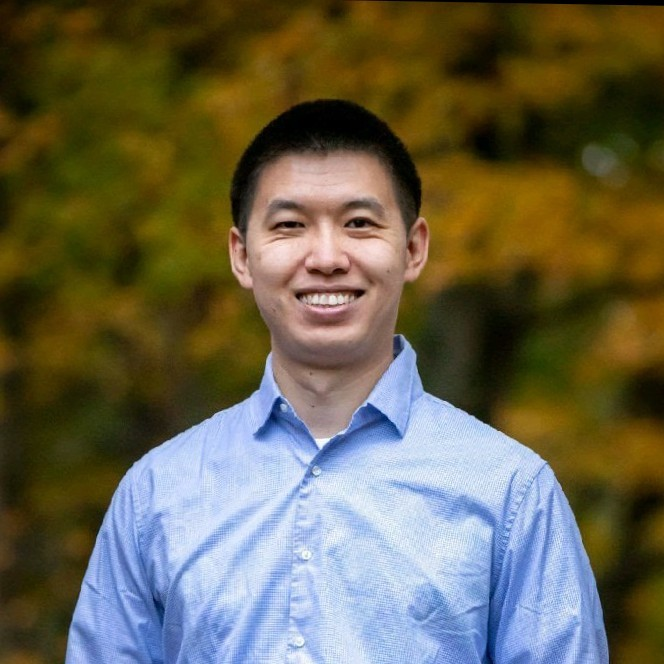 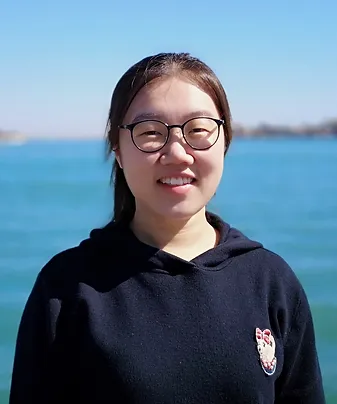 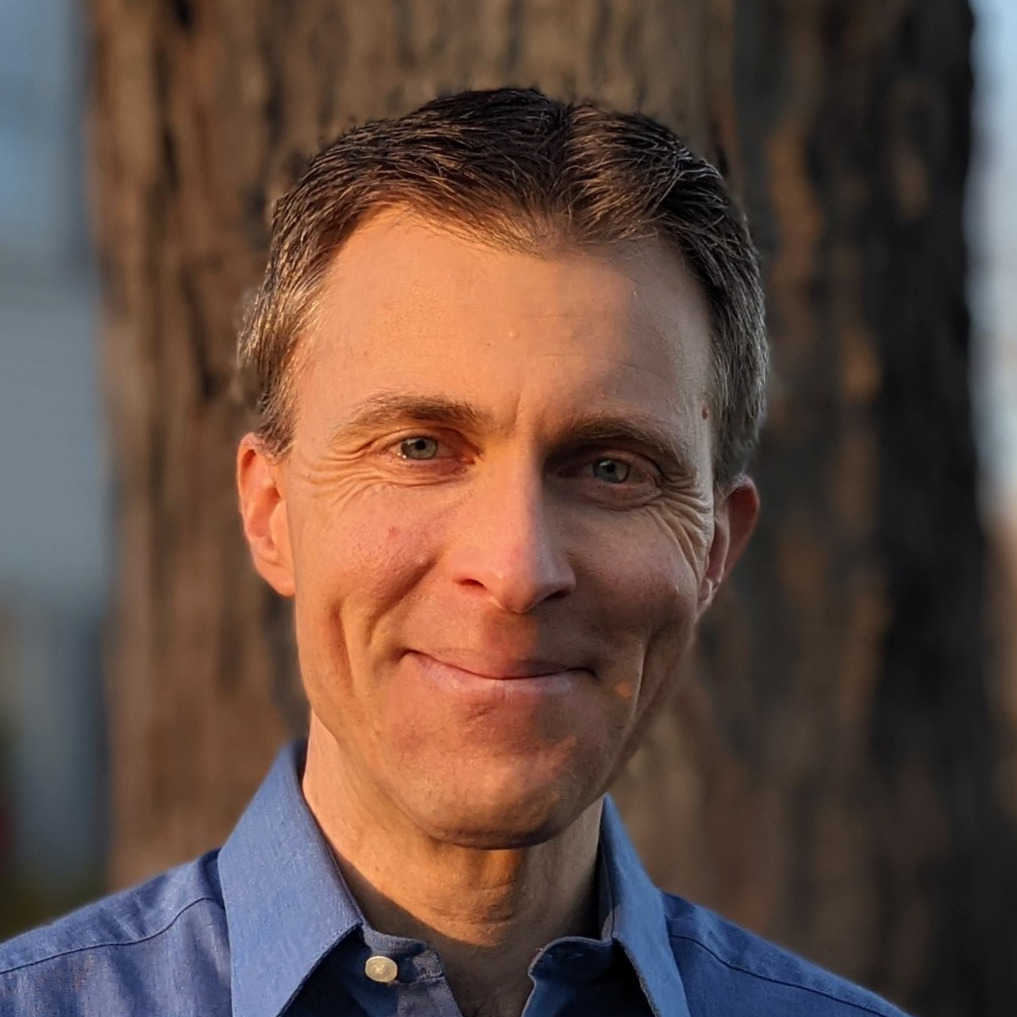 Xian Wu
Princeton Univ.
Brandon Reichl
NOAA GFDL
Fanrong Zeng
NOAA GFDL
Feiyu Lu
Princeton Univ.
Alistair Adcroft
Princeton Univ.
Andrew Wittenberg
NOAA GFDL
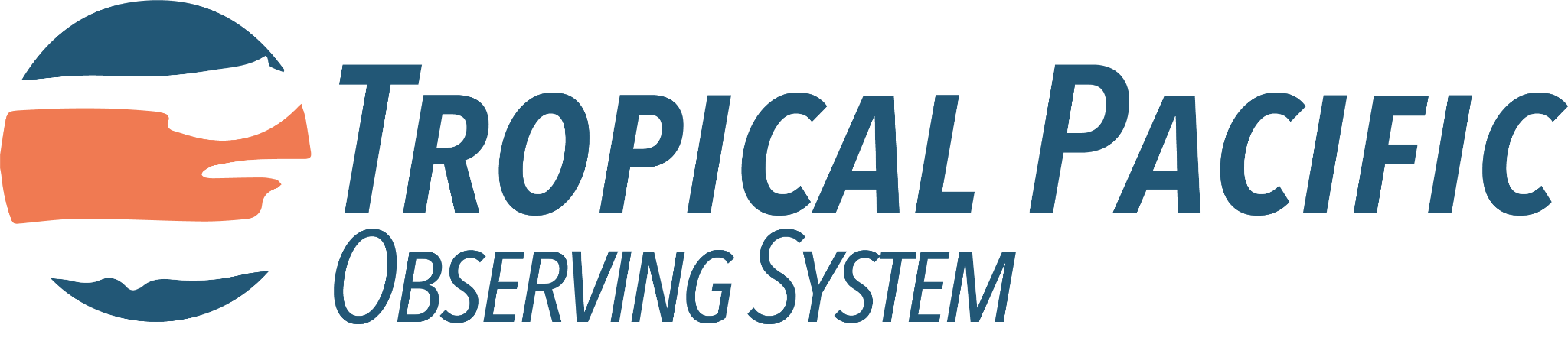 Improving modeling is a key motivation for the new TPOS backbone & process studies.
Project reports:
Rep 1 (Cravatte et al. 2016): “An urgent need to improve the skill, effectiveness & efficacy of modeling systems that are critical to realizing the impact of an improved TPOS… and to advance understanding & modeling through observing system infrastructure for process studies.”
Rep 2 (Kessler et al. 2019): “Promote observing approaches that jointly measure the ocean & marine boundary layers and air-sea fluxes, principally to support model development…, improve representation of key processes, constrain the coupled system, address biases in observations & models, and improve coupled data assimilation.”
Rep 3 (Kessler et al. 2021): “Encourage process studies leading to improved process parameterizations, towards reducing model biases that degrade the efficacy of observational initializations… Accelerate advances in understanding & predicting tropical Pacific variability… models and their assimilation products are an essential element.”
⇒  Called for denser obs (y & z) in cold tongue; more currents & surface fluxes
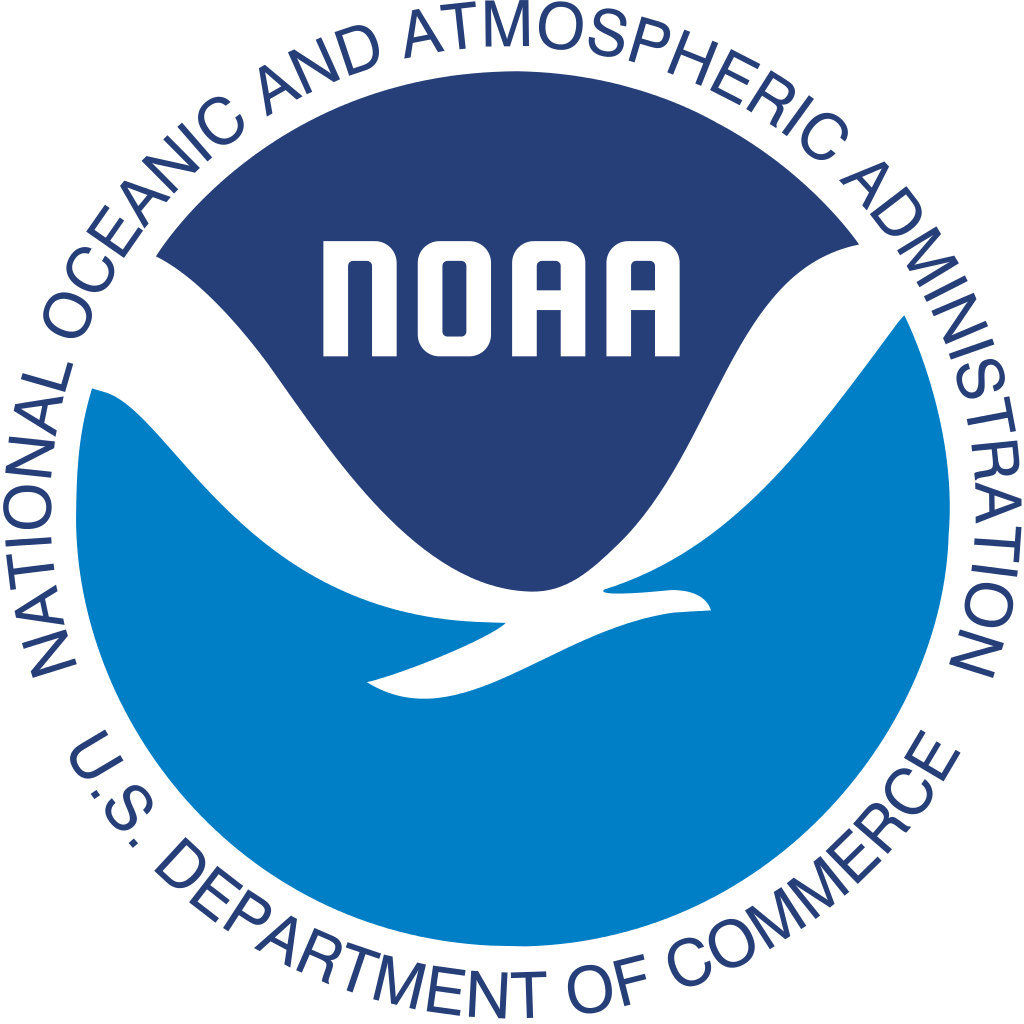 NOAA Climate Program Office (CPO) Climate Variability & Predictability (CVP) Program

Observation & Modeling in support of
Tropical Pacific Process Studies, Pre-Field-II

Pacific Upwelling & Mixing Physics (PUMP), and
Air-sea Interaction at the Eastern Edge of the Warm Pool (EEWP)


Key focus: What should TPOS measure to improve
understanding, modeling, and predictions?


8 new projects funded for 2023-2025
(building on 8 prior projects funded by Pre-Field-I, 2019-2021)

Ocean data assimilation & USV/UAV OSSEs (Mazloff et al.; Serra et al.; Zhang et al.)
Coupled boundary layers, fluxes, waves (Seo et al.; Subramanian et al.; Clayson et al.)
Improving mixing in OGCMs (Deppenmeier et al.)
Improving CGCMs for forecasts & projections (Wittenberg et al., GFDL/Princeton)
Mechanisms of equatorial Pacific climate change
 Lee et al. (npjCAS 2022) & Climate.gov ENSO blog
Focus on eqPac biases in CGCMs
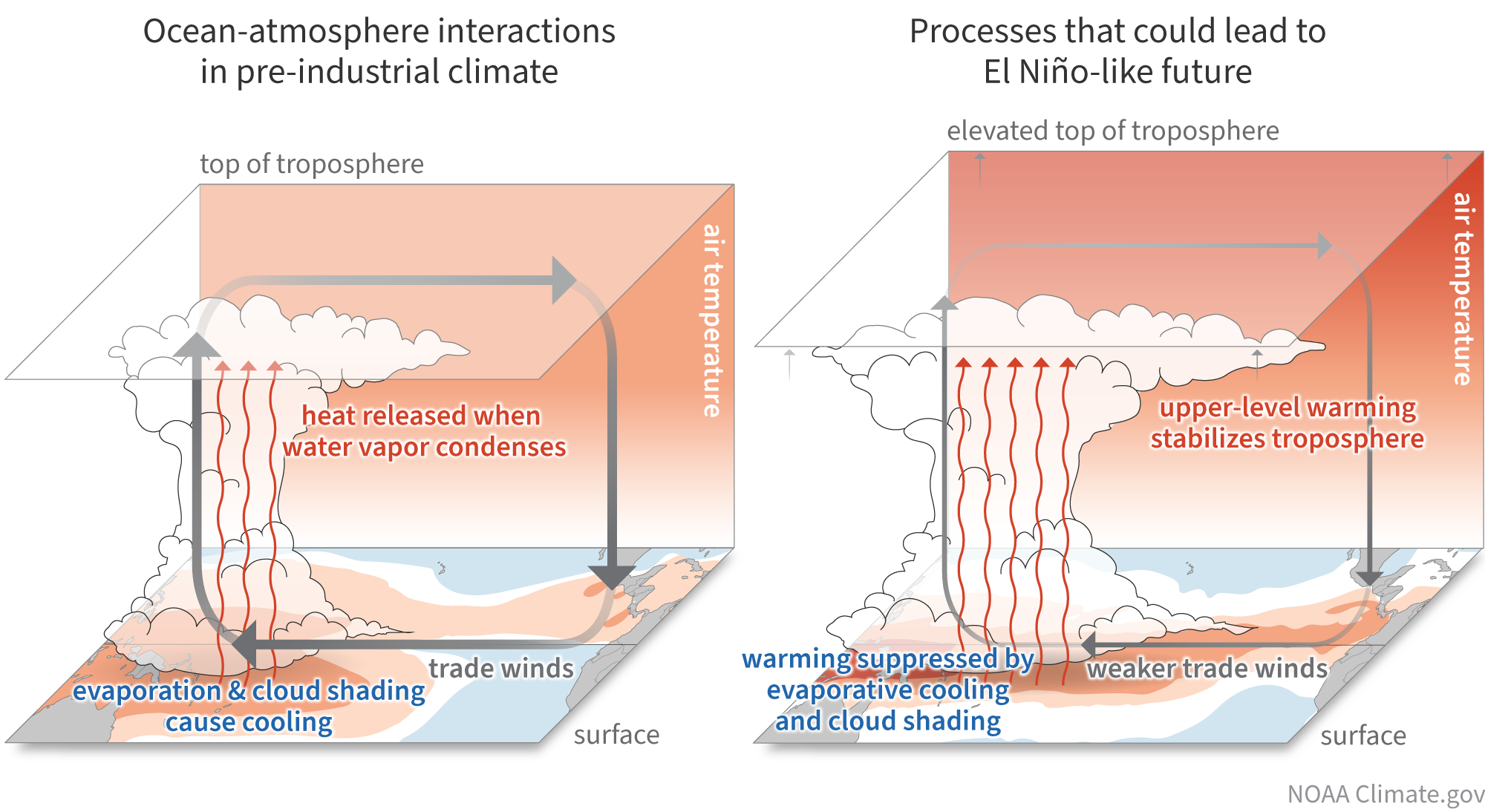 Future tropical Pacific climate, ENSO, & global impacts depend on a subtle balance of coupled, multi-scale, intermittent, often nonlocal processes.
Unresolved physics in CMIP-class models:Clouds & convection, diurnal cycle, TIWs, shears & mixing, barrier layers, air-sea fluxes, …→ Errors + coupled feedbacks→ Model biases→ Degrade initializations, forecasts, projections
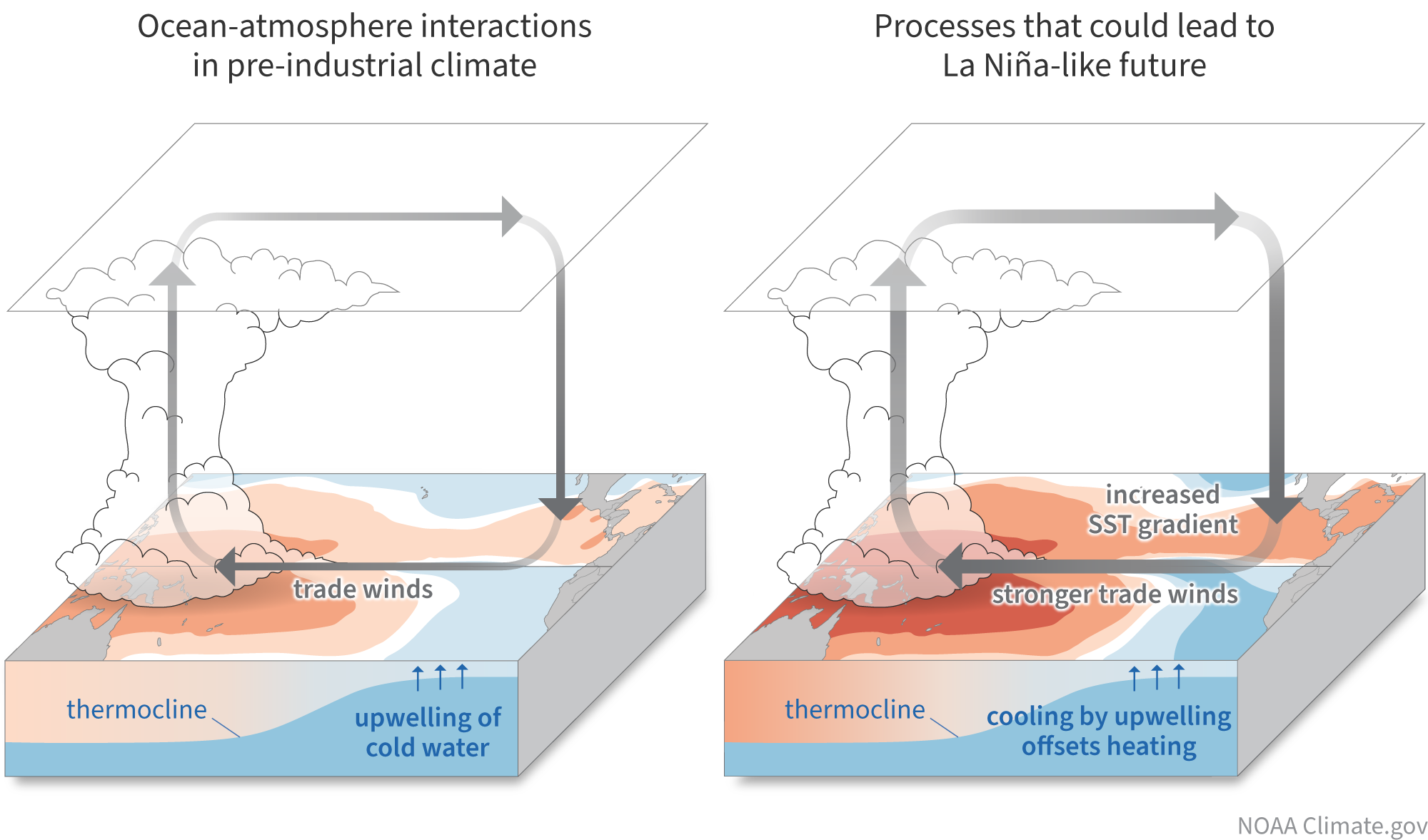 Need a hierarchy of coupled model tools to:
- Attribute emergent coupled biases
- Guide TPOS sampling to actually improve CGCMs
- Test new parameterizations in coupled/global context
- Identify where empirical corrections could help
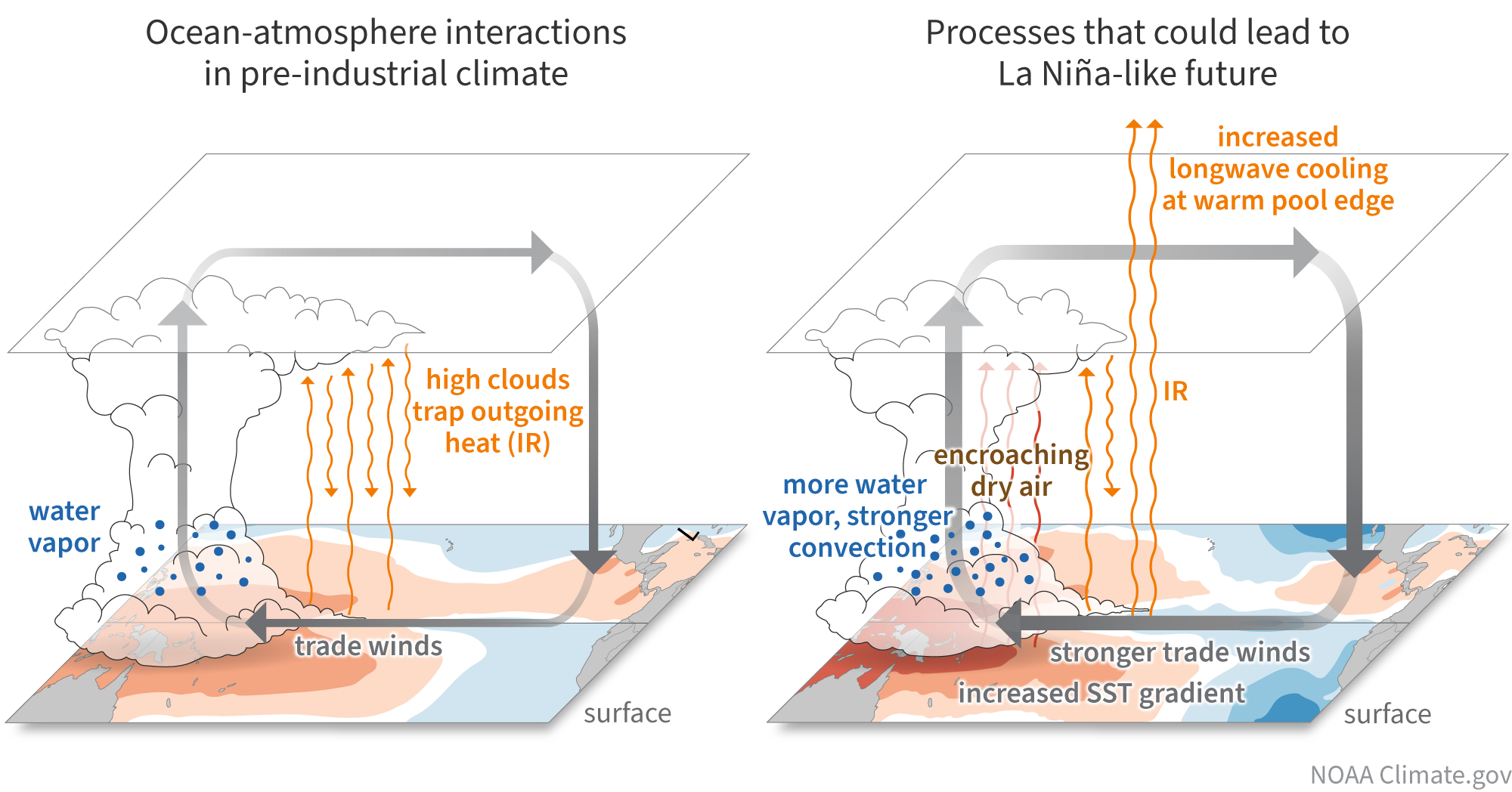 GFDL project: Understanding eqPac climate processes via hierarchical coupled modeling
Objectives

1. Improve the diagnostic hierarchy for eqPac biases in CGCMs.

2. Advance understanding of eqPac’s role in climate & ENSO, and of coupled nonlocal feedbacks across scales (diurnal, TIW, S2S, ENSO, TPDV, mean, future change).

3. Attribute & reduce biases in NOAA/GFDL CGCMs & products, via better eqPac physics (mixing, fluxes, convection, clouds), bias corrections, and emergent constraints.

4. Inform the TPOS strategy.  Provide broad-scale context for TPOS “regime-based” sampling, and target obs to inform CGCMs and their products (reanalyses, S2D forecasts, projections).
GFDL project: Understanding eqPac climate processes via hierarchical coupled modeling
Approach

Hierarchy of- Simulations: resolution, coupling, obs constraints (global & regional)- Metrics: heat/momentum/moisture/salt/mixing budgets; CLIVAR ENSO metrics- Reference datasets: obs, reanalyses, LES & high-res sims from prior TPOS studies
Main modeling tools:

- GFDL SPEAR & CM4 global CGCMs: large ensembles (1850-2100) & reforecastsResolution: 1°A, 1°O → 0.25°A, 0.25°OFree, nudged, and bias-corrected (FA, OTA)Assimilation-initialized & model-analog forecasts

- GFDL MOM6 OMIP2: Global, regional, and 1d single-column versions

- GFDL ECDA (Ensemble Coupled Data Assimilation) System
GFDL project: Understanding eqPac climate processes via hierarchical coupled modeling
Relevance & Broader Impacts

- TPOS process studies & backbone design → better observations

- Better scientific understanding
→ better parameterizations, bias corrections, CLIVAR ENSO Metrics	→ better CGCMs

- GFDL SPEAR model + ECDA → NMME → seasonal-to-decadal forecasts

- GFDL-CM5/ESM5 models → CMIP7 → IPCC projections
GFDL project: Understanding eqPac climate processes via hierarchical coupled modeling
Recent Progress
- Completed SPEAR free & FA ensembles (1851-2100, 30 members each)- Atm/ocn resolution affects clouds, convection, rain, TIWs, mixing → ENSO- FA improves troPac climate & ENSO → boosts future ENSO rain extremes- Bias corrections (FA/OTA) improve SPEAR ENSO forecasts
- MOM6 OMIP2 tests (1d, regional, global) vs. Argo & LES- Stratified shear-driven mixing (Jackson et al. 2008)- ePBL ocean boundary layer mixing + convection + Langmuir (Reichl & Li 2019)- Refined vertical layers (Δz*) → smoothes mixing variations in warm pool- Weaken equatorial bkgd z-viscosity, ePBL mixing, submeso MLE restrat	→ Much better diurnal cycle & near-surface stratification- Strengthen equatorial background z-diffusivity → deeper thermocline- MOM6-1d with GOTM GLS mixing reproduces LES → valuable reference model!
- Finalizing & analyzing SPEAR_HI_25 (0.25°A, 0.25°O)
ePBL changes → Better eqPac upper-ocean diurnal cycle
from Brandon Reichl (AMS, Jan 2023)

LES & MOM6-1d simulations on equator at 140°W, forced by 8xdaily JRA55-do & ROMS, ~30 days
Diurnal composite of downward heat flux (red=down) over full simulation
Scheme w/ d(TKE)/dt
@40 m
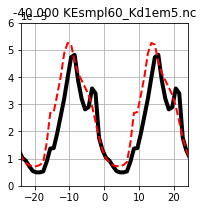 OM4-revised
MOM6-1d OM4
LES
Whitt et
al. (2022)
The phase-shift is linked to using a steady-state equation for TKE!
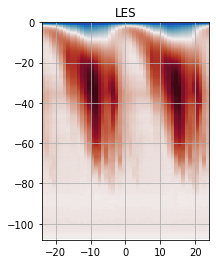 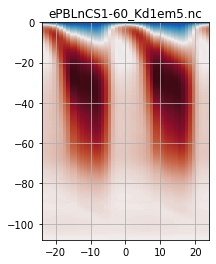 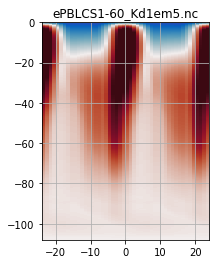 @40 m
10-5[℃ m/s]
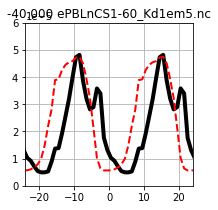 5E-5
10-5[℃ m/s]
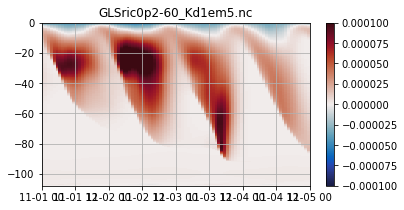 Depth [m]
Depth [m]
Depth [m]
Temperature Flux [℃ m/s]
Scheme w/o d(TKE)/dt
@40 m
LES
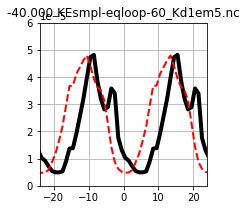 0
Hours from Solar Noon
10-5[℃ m/s]
Hours from Solar Noon
Hours from Solar Noon
Hours from Solar Noon
-5E-5
Hours from Solar Noon
- OM4-revised corrects the problematic ePBL mixing → more realistic diurnal cycle

- Phase-shift in downward propagation of turbulent fluxes remains → ongoing work
Shallow &
“steppy”
thermocline
Mixing changes → Better eqPac dT/dz
from Brandon Reichl (AMS, Jan 2023)

0.25° MOM6 global OGCM
(forced by 8xdaily JRA55-do, 1999-2008)
Equatorial slice for upper 300m of ocean
Simulated dT/dz bias [°C/m]
relative to Argo (1999-2008)
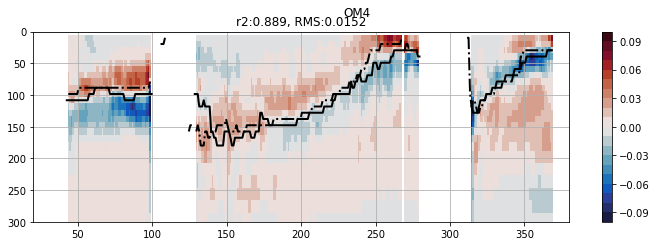 Original
OM4
Impact of parameterization change
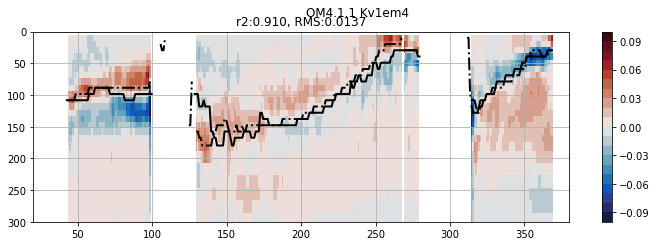 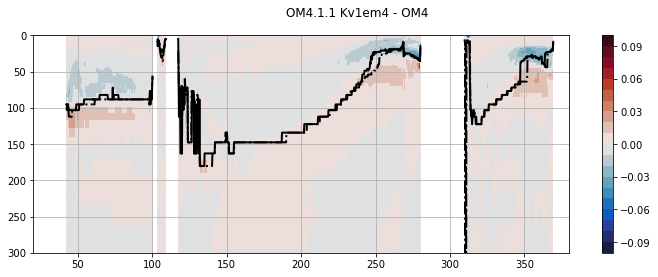 Better ePBL mixing (better diurnal cycle)
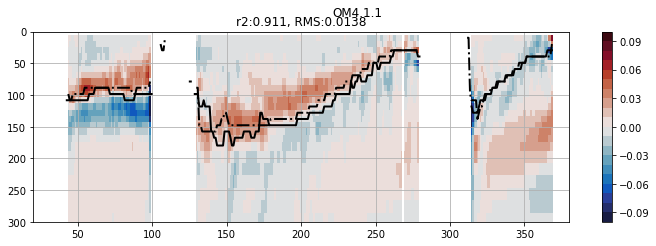 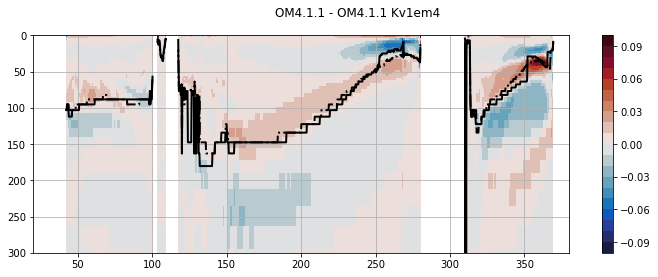 10x less background
vertical viscosity
(stronger shears)
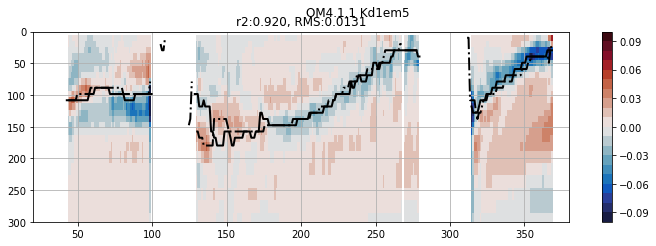 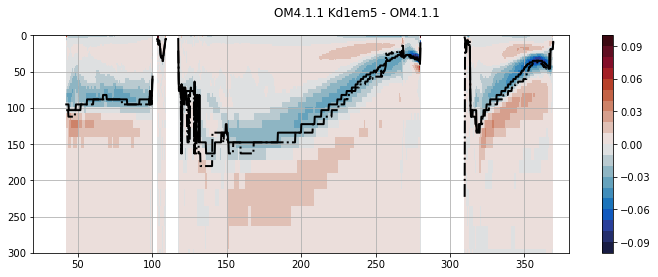 Reduced
equatorial
biases
2x more background
vertical diffusivity
GFDL project: Understanding eqPac climate processes via hierarchical coupled modeling
Next Steps

- Test/tune ocean mixing improvements in global coupled SPEAR

- Finalize SPEAR_HI_25

- Monthly CVP/TPOS PI meetings
Also meet with NCAR team (Deppenmeier, Cherian, Bryan) on 21 Feb

- Postdoc Xian Wu starts at GFDL on 13 March
→ Gather/process reference & simulation datasets
→ Spin up on literature, theory, models, diagnostics
→ Start analyzing eqPac heat budgets (mean, diurnal, TIW, ENSO)